ESTUDO  METÓDICO
  O  EVANGELHO  SEGUNDO  O  ESPIRITISMO
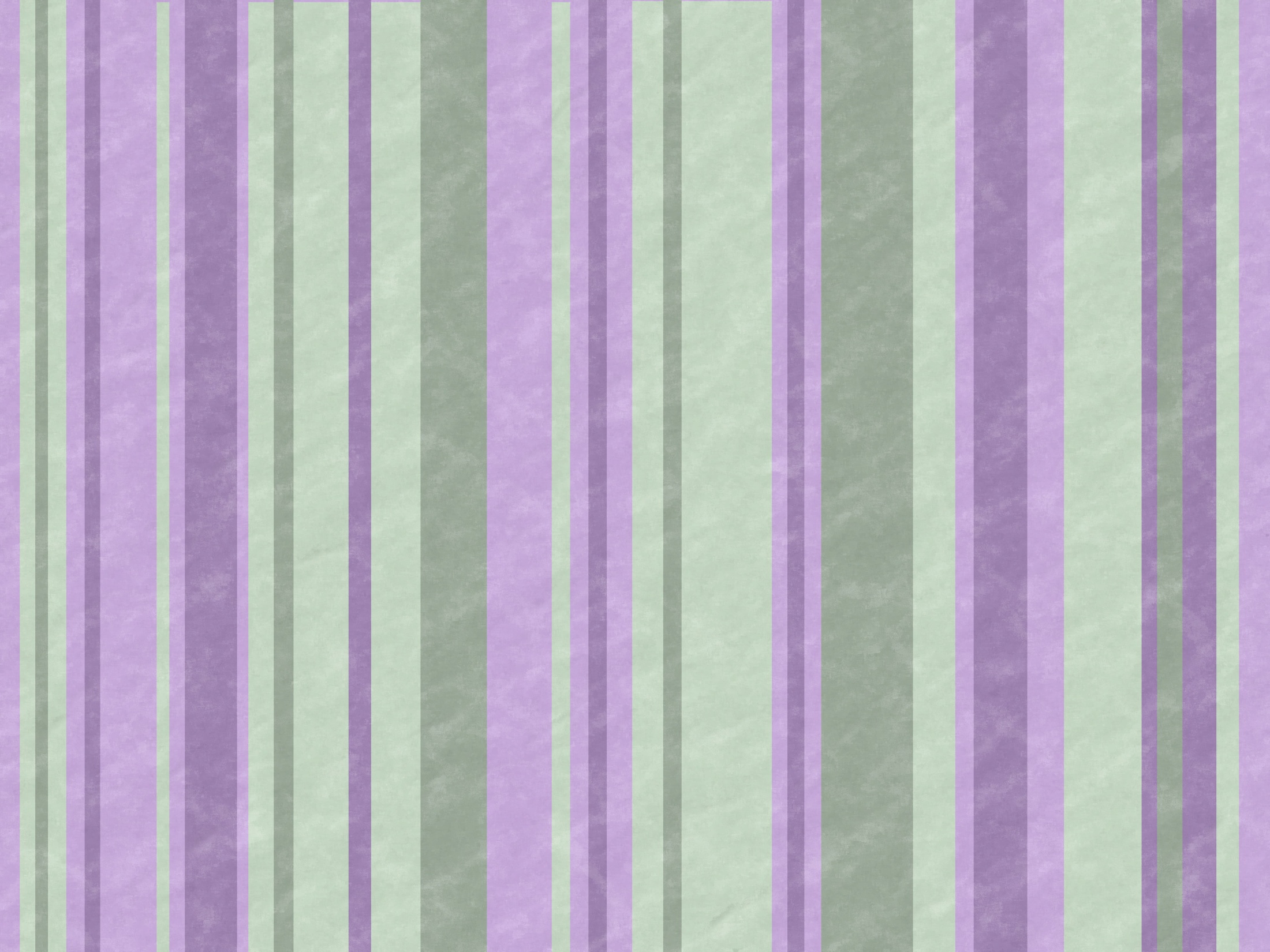 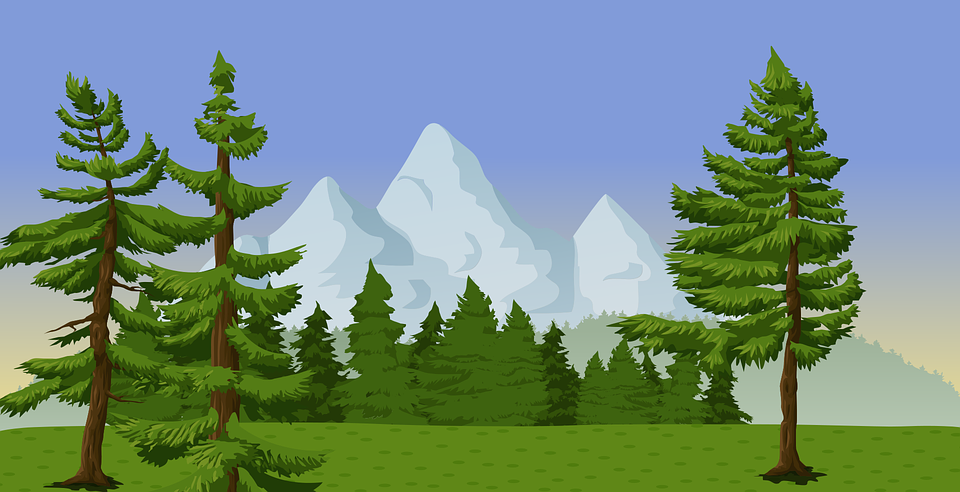 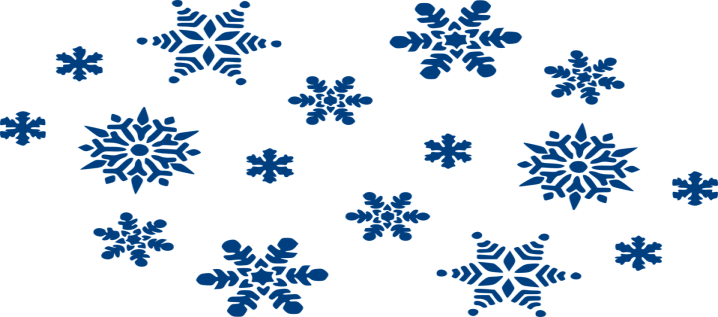 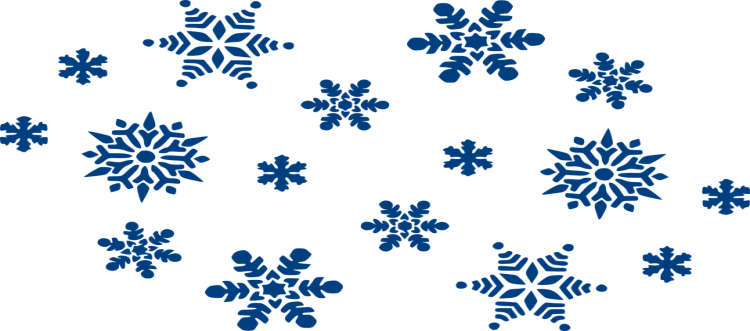 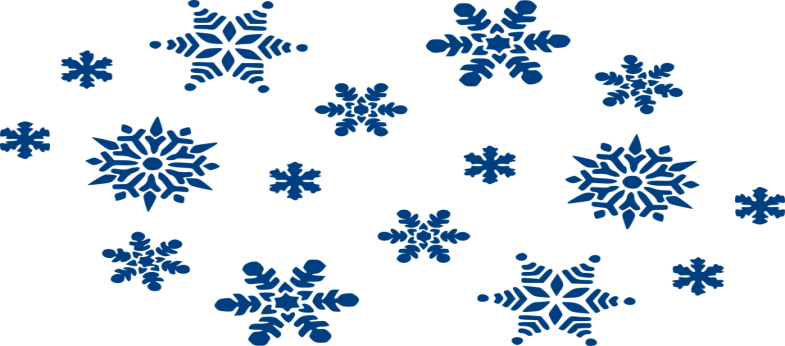 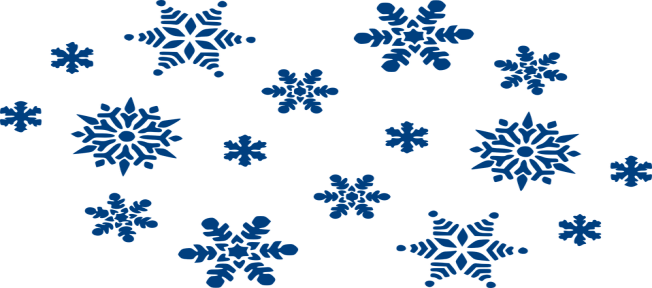 CAPÍTULO  19
2.  A  FÉ  RELIGIOSA.
CONDIÇÃO  DA  FÉ  INABALÁVEL.
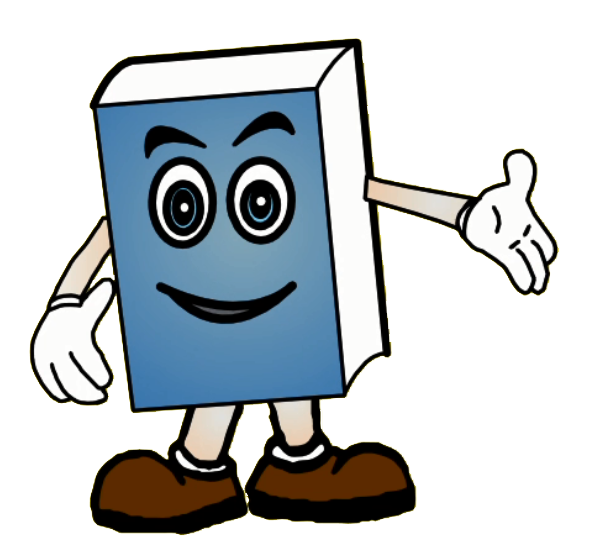 A  FÉ  QUE  TRANSPORTA  MONTANHAS
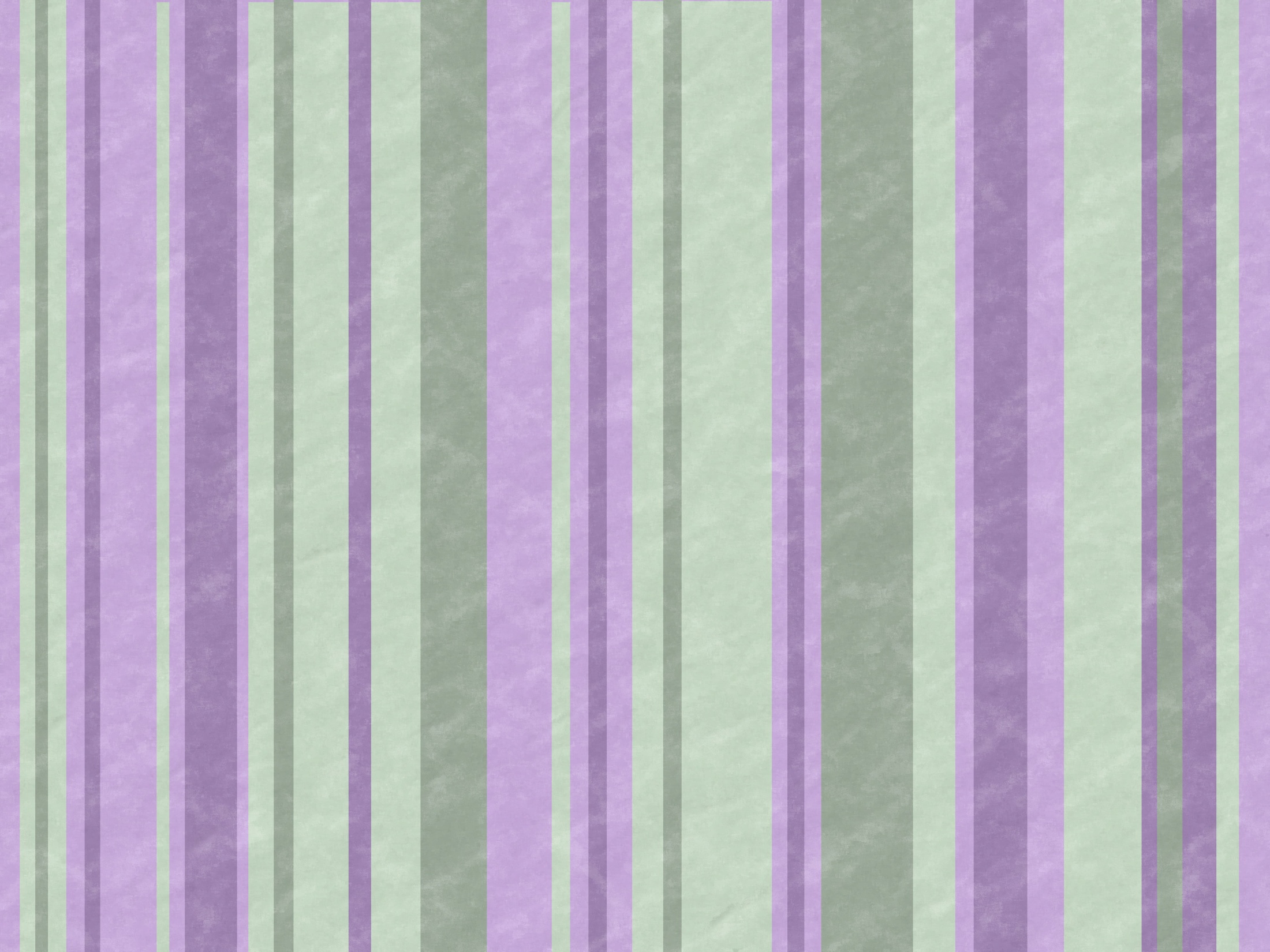 FÉ  RELIGIOSA
FÉ  CEGA
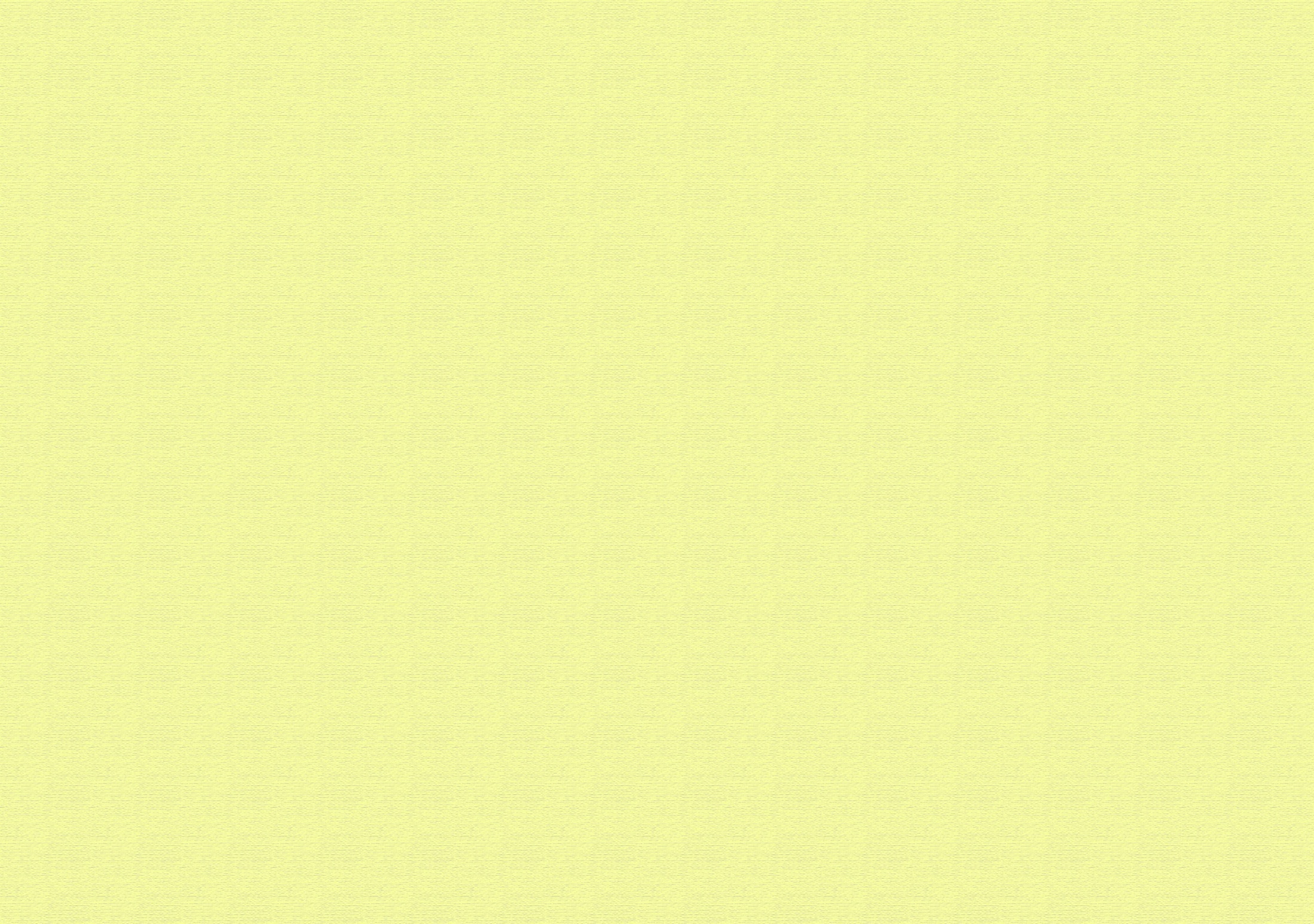 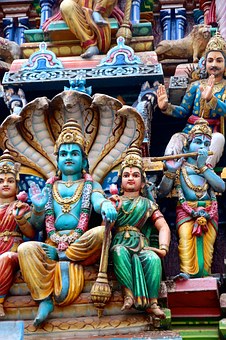 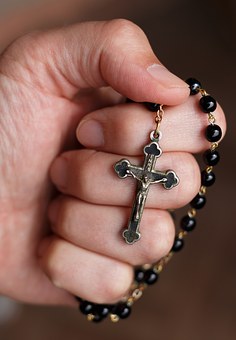 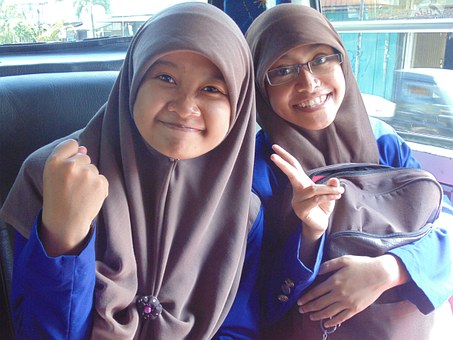 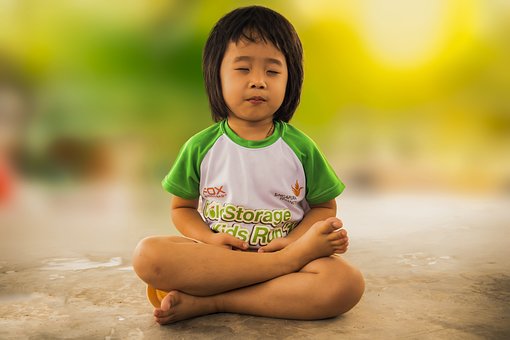 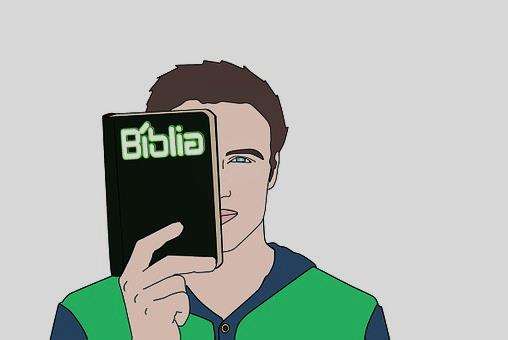 ACEITA  SEM  VERIFICAÇÃO,  
O  VERDADEIRO  COMO  O  FALSO.
CRENÇA  EM  DOGMAS  DAS  
DIFERENTES  RELIGIÕES.
NADA  EXAMINA.
PODE  CHEGAR  AO  FANATISMO
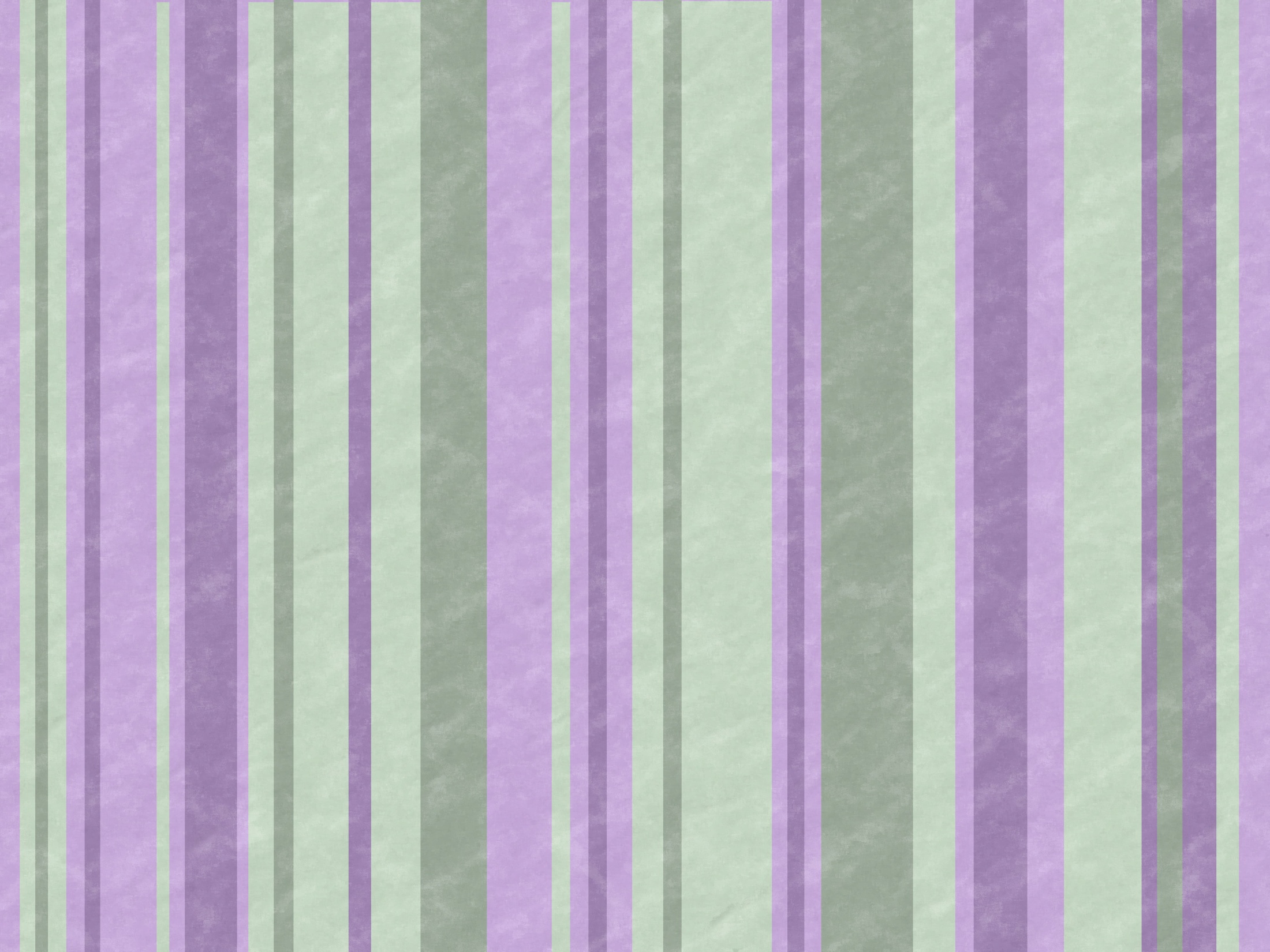 FÉ  RACIOCINADA
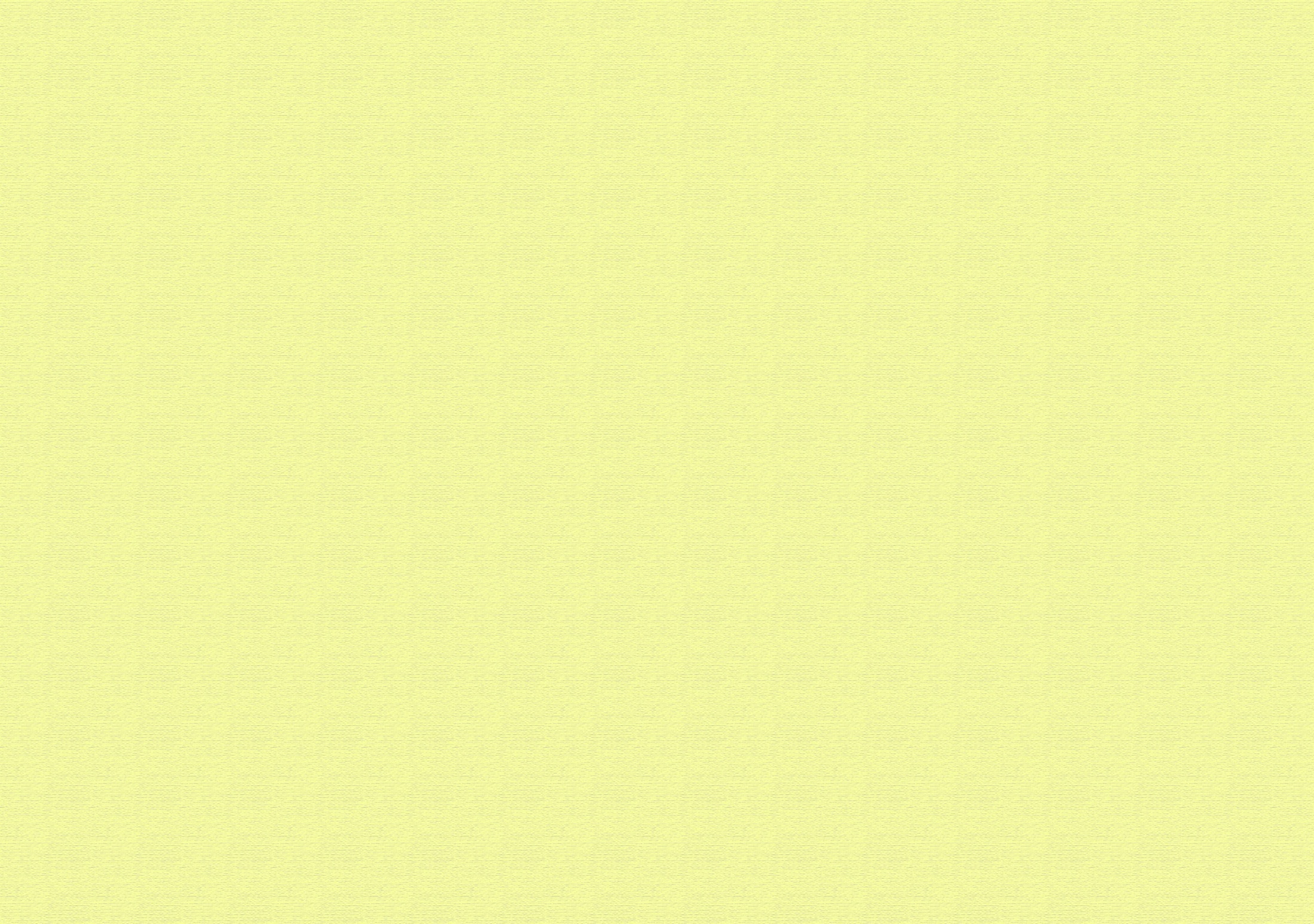 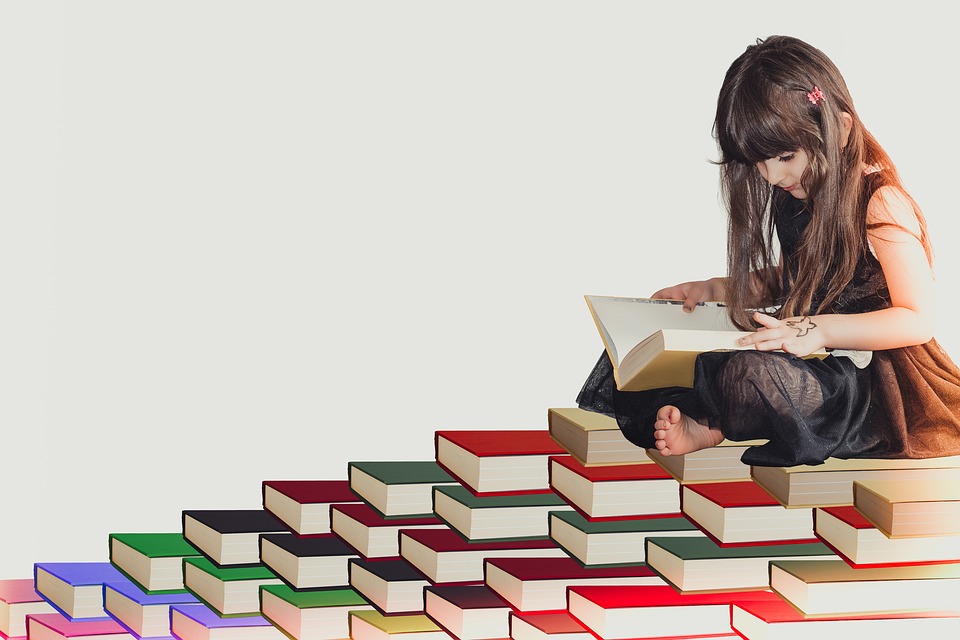 APOIA-SE  NA
RAZÃO  E  NA  LÓGICA.
FAZ  CRENTES
POR  TEREM  CERTEZA.
EXAMINA  TUDO.
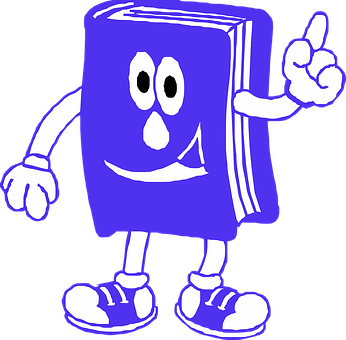 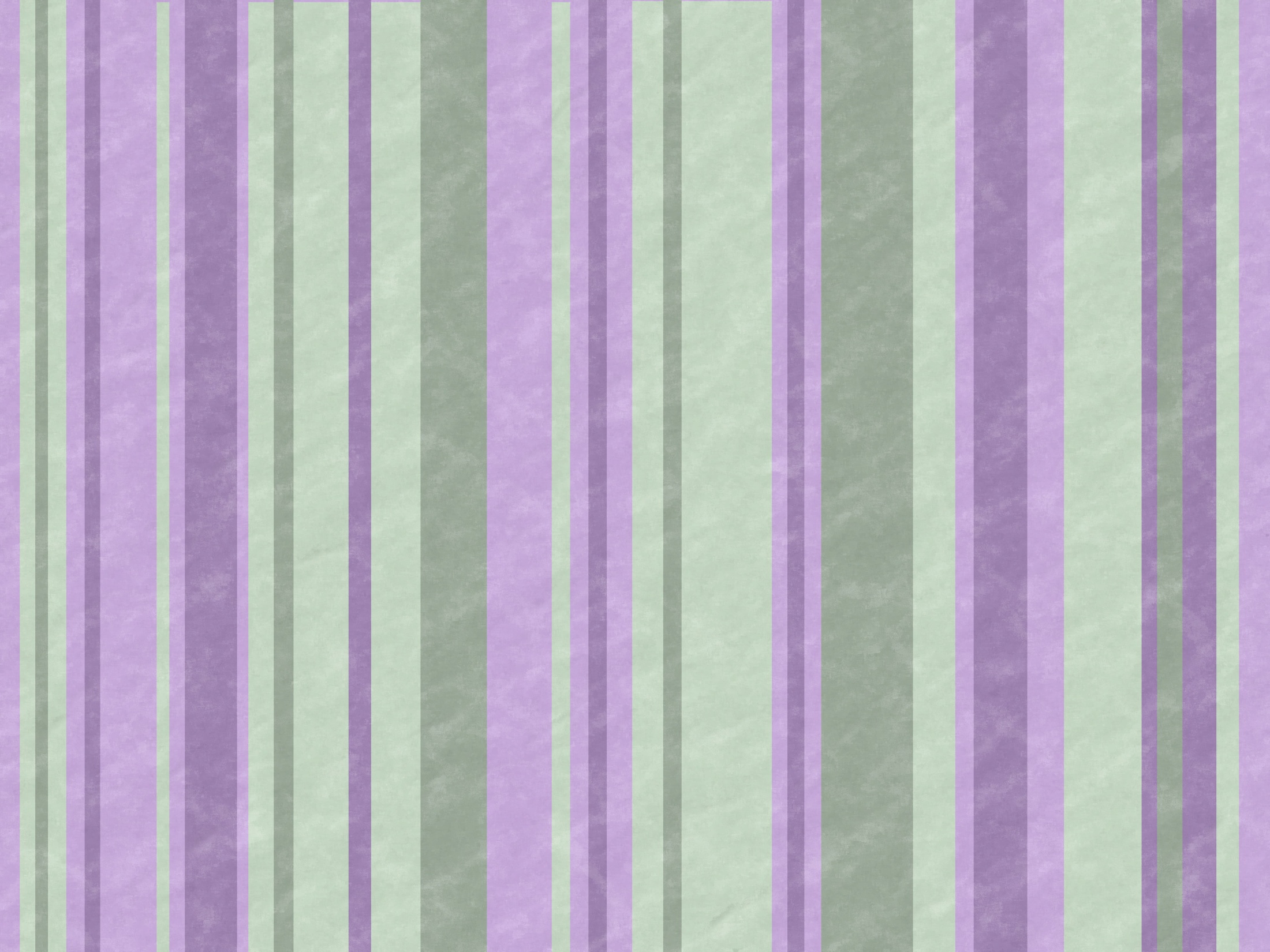 FÉ:  COMO  ADQUIRI-LA?
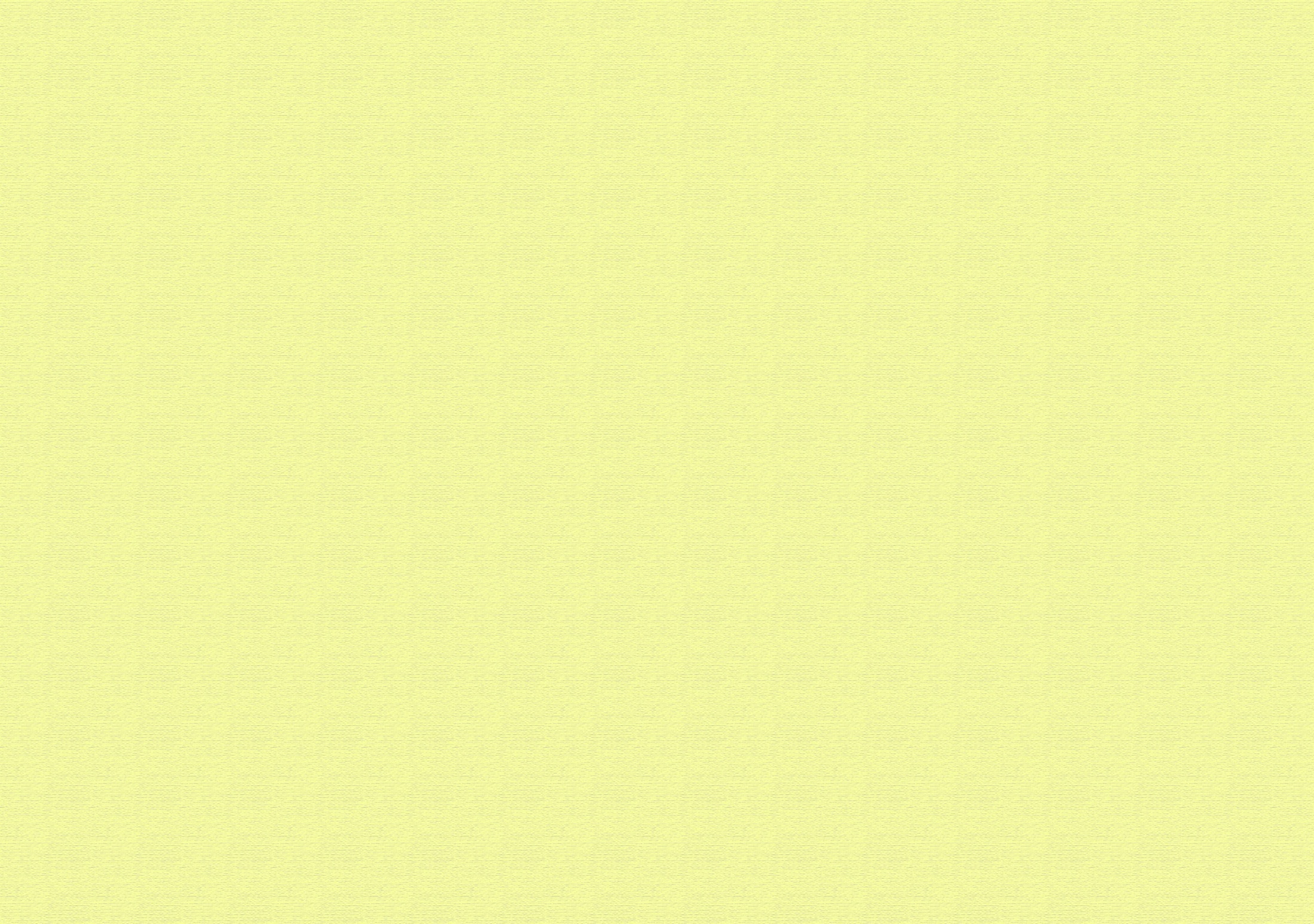 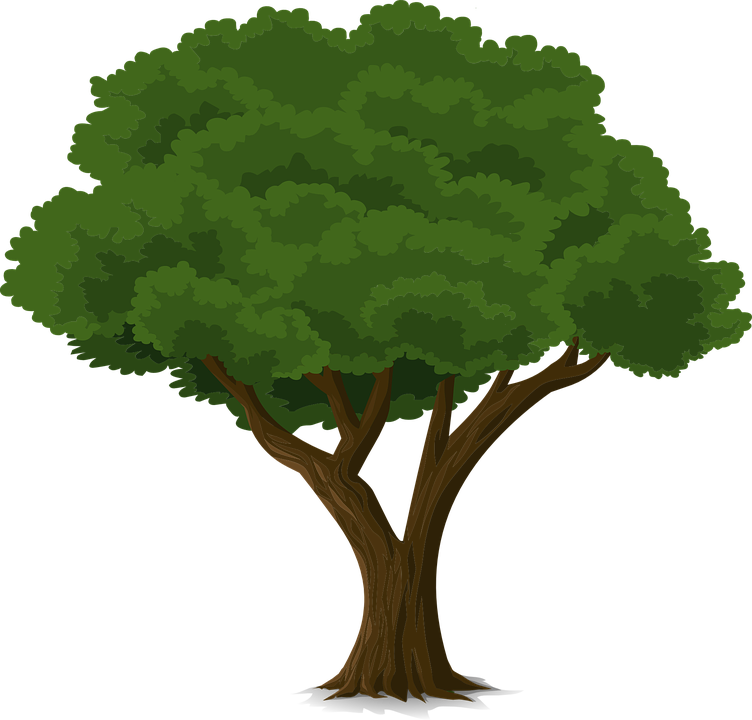 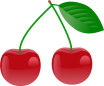 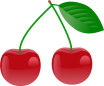 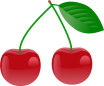 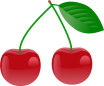 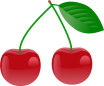 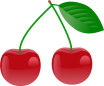 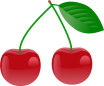 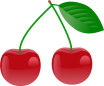 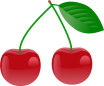 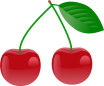 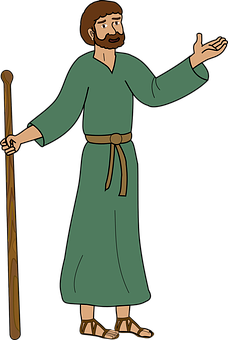 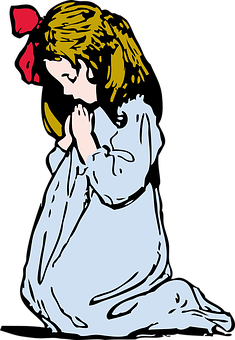 NÃO  HÁ  NINGUÉM  QUE  NÃO
POSSA  POSSUÍ-LA.
É  CONSTRUÇÃO  ÍNTIMA,  
PESSOAL  E  INTRANSFERÍVEL.
PRECISA  SER  BUSCADA,  
DESENVOLVIDA  E  CULTIVADA.
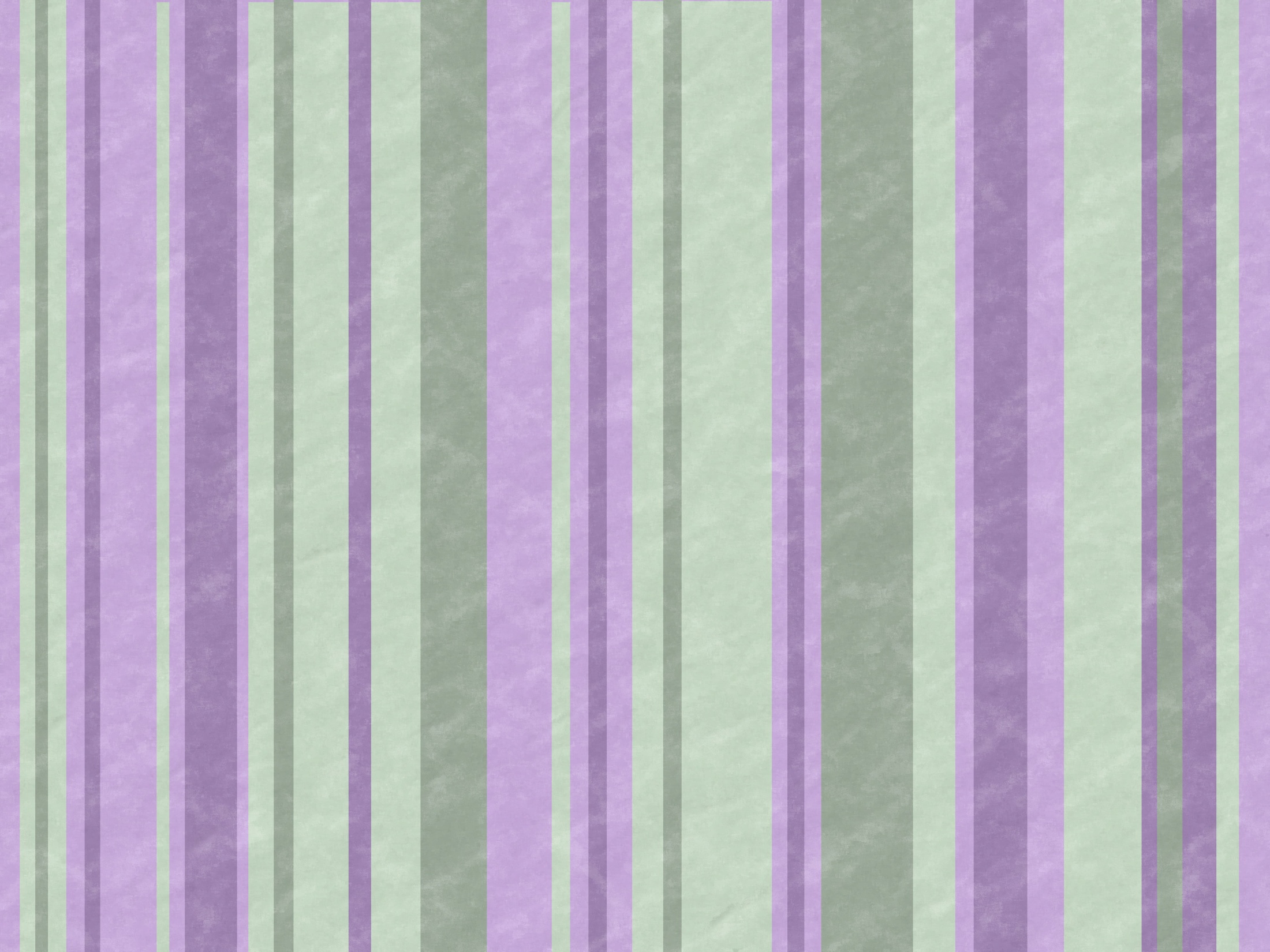 BASE  DA  FÉ  INABALÁVEL
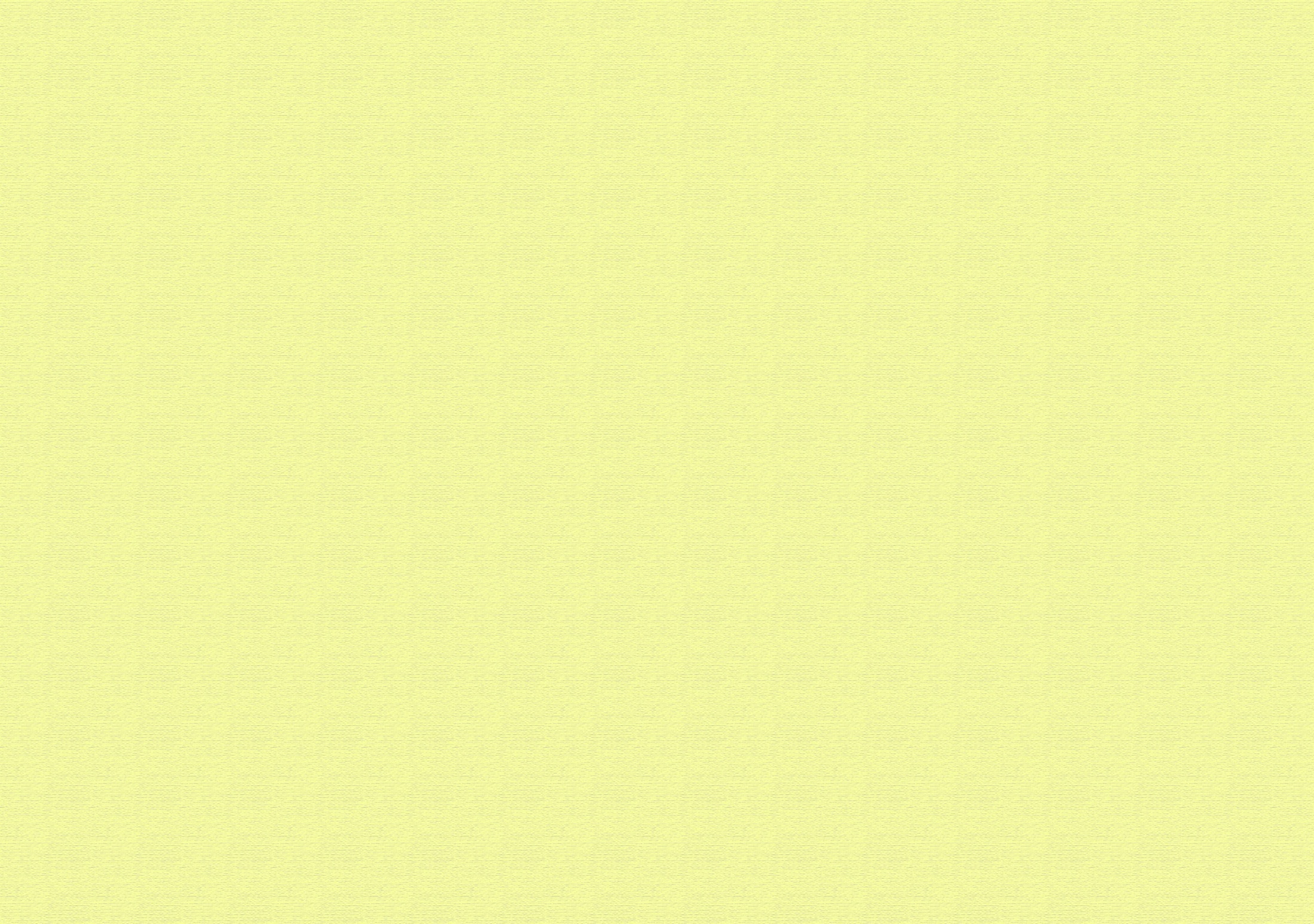 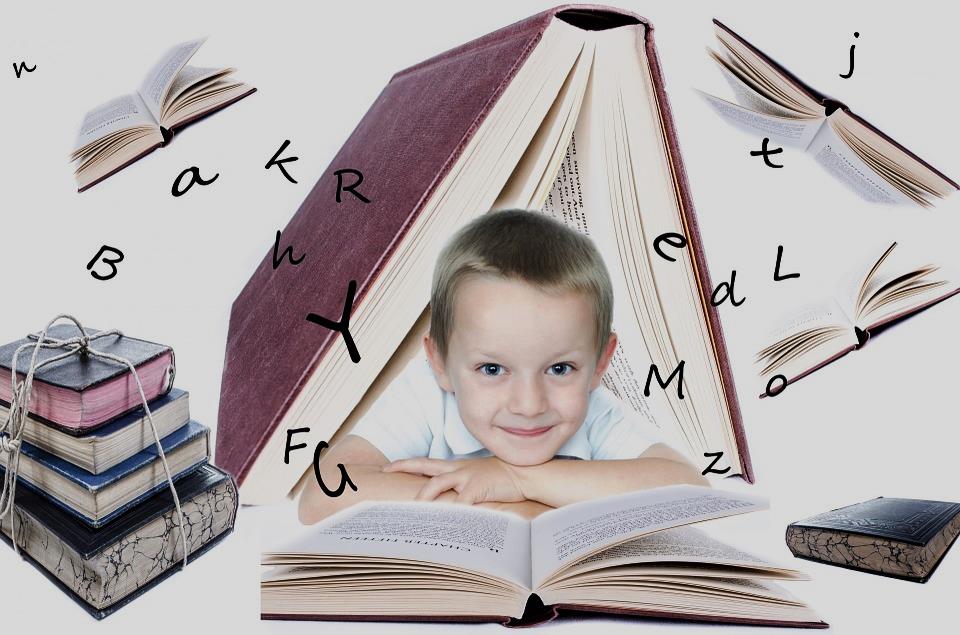 INTELIGÊNCIA  PERFEITA  DAQUILO  EM  QUE  SE
DEVE  CRER.
PARA  CRER  É  PRECISO:
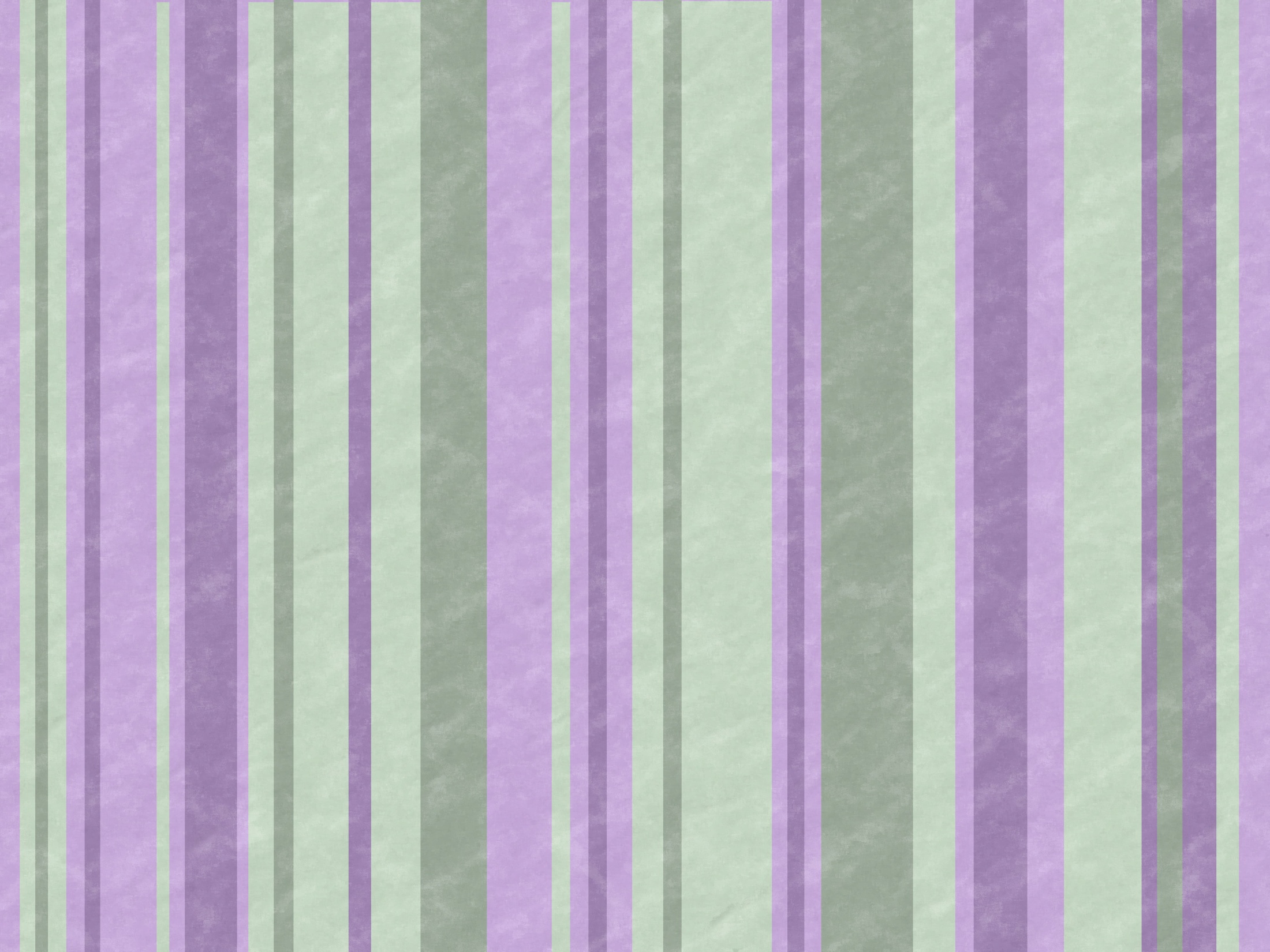 CONCLUSÃO
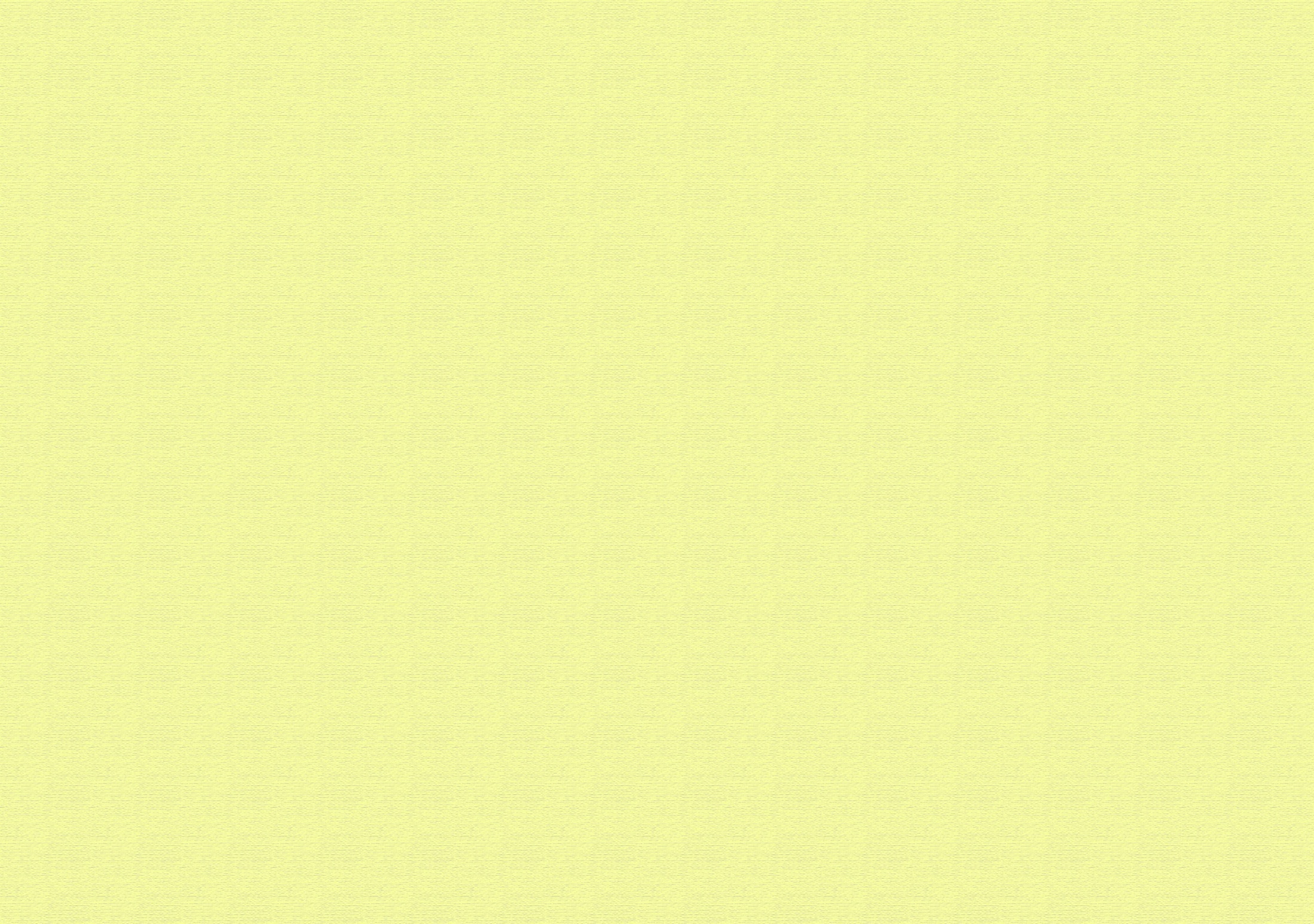 AFIRMATIVA  DE  KARDEC
FÉ  INABALÁVEL  SÓ  É  A  QUE  PODE
  ENCARAR  A  RAZÃO,  EM  TODAS  AS  ÉPOCAS
DA  HUMANIDADE!
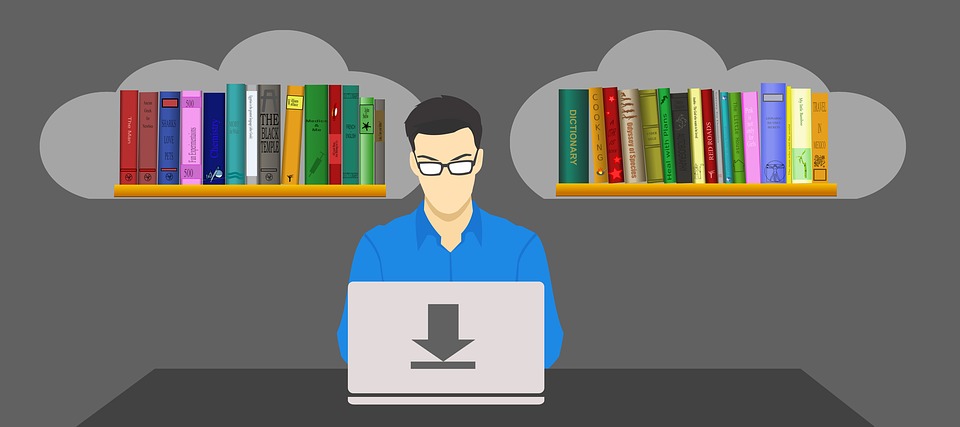 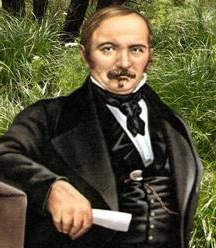 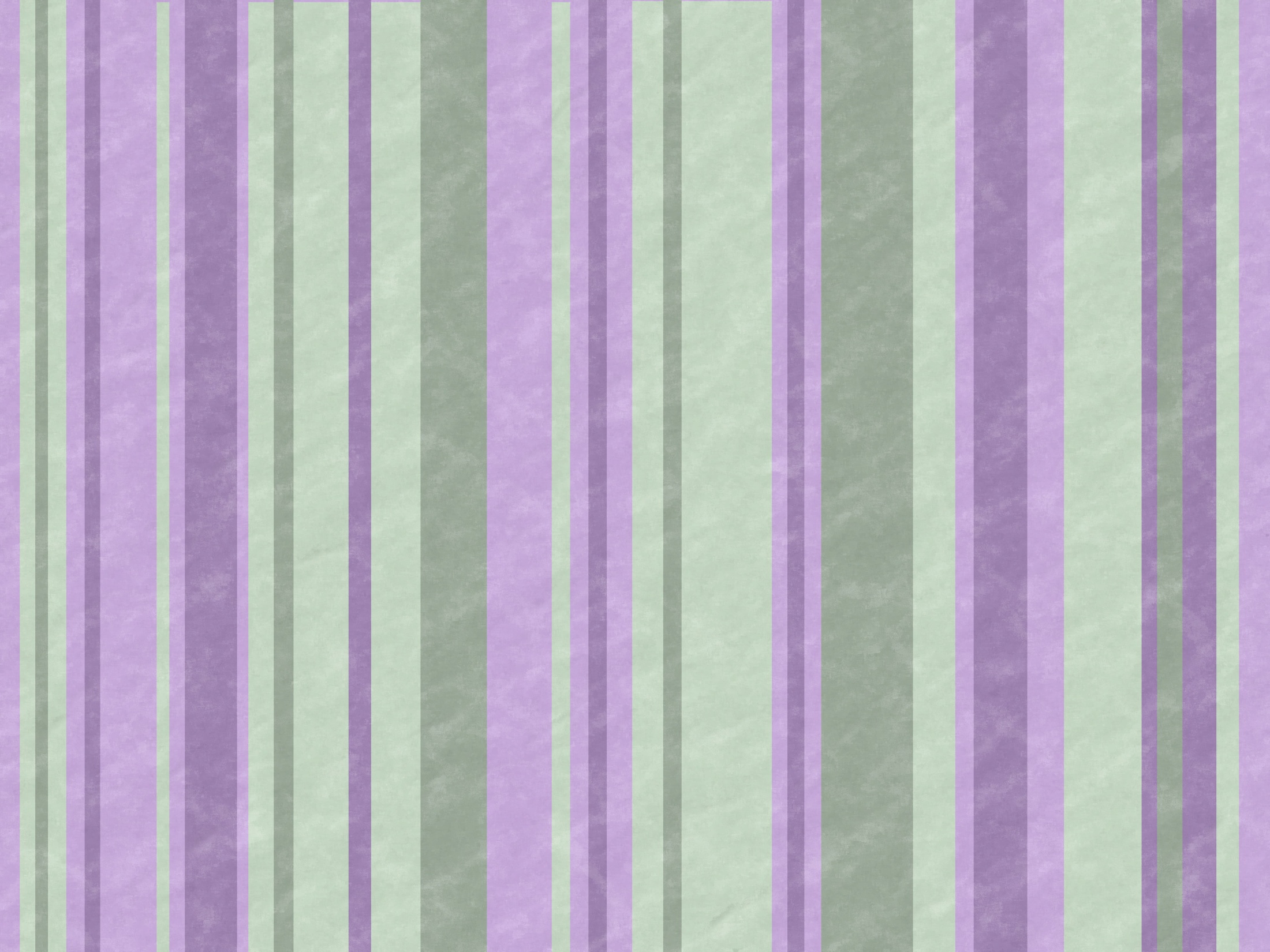 PARA  A  GENTE  PENSAR....
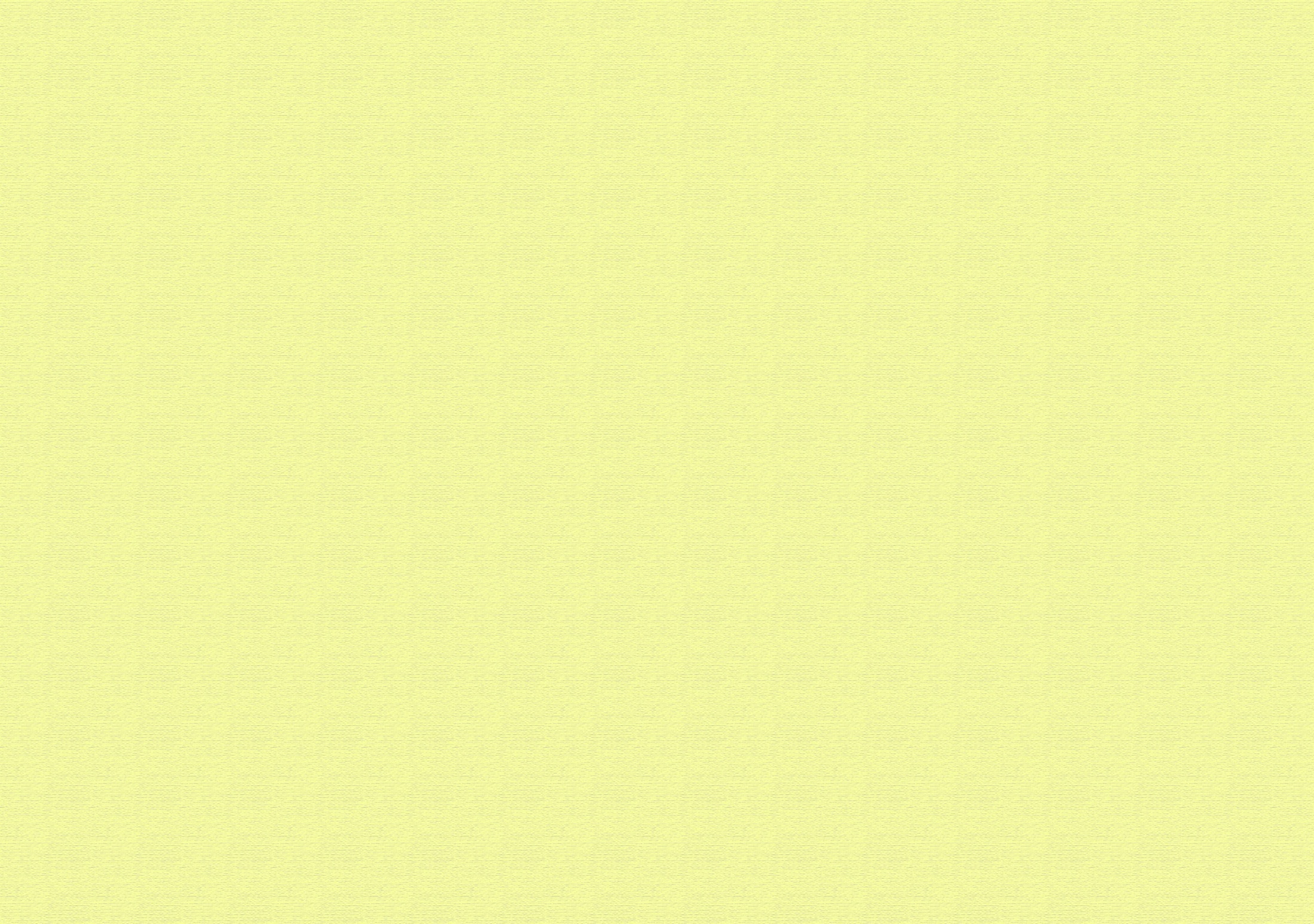 LIGUE  OS  DESENHOS  AOS  SEUS  RESPECTIVOS  SIGNIFICADOS:
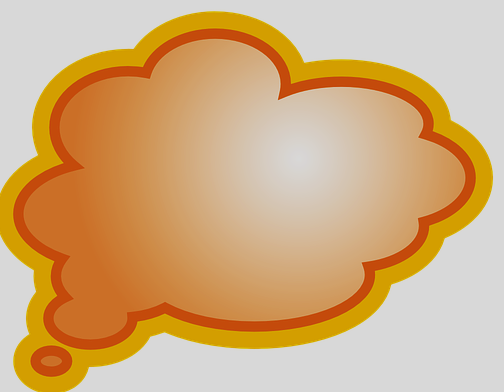 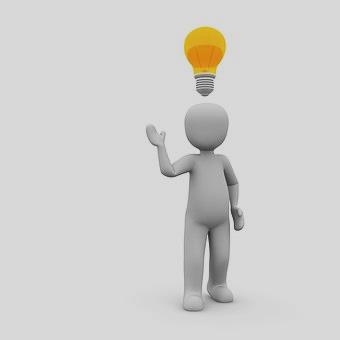 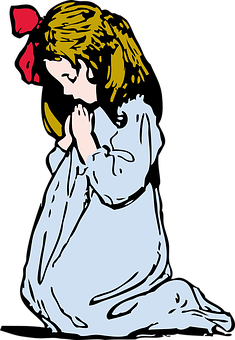 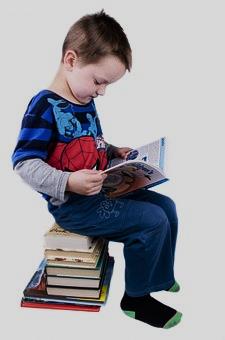 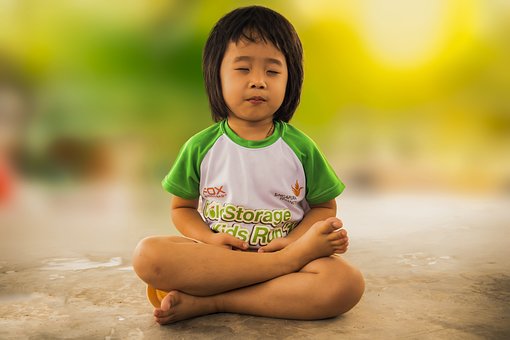 FÉ  INABALÁVEL  SÓ  É  A  QUE  PODE
  ENCARAR  A  RAZÃO,  EM  TODAS  AS  ÉPOCAS
DA  HUMANIDADE!
CRENÇA EM
  DOGMAS
TEM QUE     SERBUSCADA
EXAMINA  TUDO
INTELIGÊNCIA
FÉ  RACIOCINADA
FÉ  RELIGIOSA
COMO  ADQUIRIR  A  FÉ
AFIRMATIVA  DE  KARDEC
BASE  DA  FÉ  INABALAVEL